Individual mortality expectations
Cormac O’Dea, David Sturrock and Gemma Tetlow

29 June 2017
[Speaker Notes: Slide Title 1
Presentation template 2]
Life expectancy and economic choices
An individual’s ‘life expectancy’ matters for their choices over:
How much to save for retirement
How much to spend in retirement
Whether (and when) to annuitise their DC pension wealth
Life insurance purchases
....many more choices.
Whose estimates of life expectancy matters?
Statistical ‘Life Tables’ are heavily used for government forecasts
Industry estimates (combing official estimates and private information) are relevant for insurers’ pricing decisions
Individuals’ own estimates are those most relevant for understanding household decisions
Individual mortality expectations
Re-cap of this project
How do individuals’ subjective expectations about survival compare to actual survival and to official estimates? What are the implications for economic behaviour?
Last time we presented
Initial data analysis – self-reported chance of survival to certain ages
Data quality – are households able to answer expectation questions?
Estimating the shape of individuals’ survival curves
Today
Comparison with life tables on a cohort basis
Survival curves for different types of individuals
Can divergence of subjective and official expectations explain the unpopularity of annuities and deferral of state pension?
Individual mortality expectations
Outline
Comparison with life tables on cohort basis
Official life tables
Subjective expectations
Survival curves
From point expectations to curves
Survival curves for different types of individuals
Explanation of economic behaviour
Annuitisation
State pension deferral
Individual mortality expectations
Outline
Comparison with life tables on cohort basis
Official life tables
Subjective expectations
Survival curves
From point expectations to curves
Survival curves for different types of individuals
Explanation of economic behaviour
Annuitisation
State pension deferral
Individual mortality expectations
Let’s be a little more precise about language
Consider an individual just born
Let’s consider the probability of them dying at each age
For this example, let’s assume they can only die at the following ages
0, 50, 80, 100
What are:
Life tables
Life expectancy 
Survival curves
Individual mortality expectations
Life expectancies, life tables and survival curves
This information is found in   Life Tables
Individual mortality expectations
Life expectancies, life tables and survival curves
Individual mortality expectations
Life expectancies, life tables and survival curves
Mortality probabilities
Individual mortality expectations
Life expectancies, life tables and survival curves
Mortality probabilities
Individual mortality expectations
Life expectancies, life tables and survival curves
Survival curve
Individual mortality expectations
Life expectancies, life tables and survival curves
Individual mortality expectations
Life expectancies, life tables and survival curves
Life expectancy:
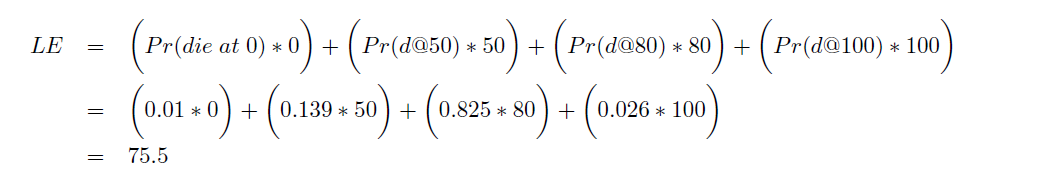 Individual mortality expectations
[Speaker Notes: Lose the equation?]
Official 2017 survival curve
Women
Individual mortality expectations
[Speaker Notes: Reiterate what curve is.]
Period vs cohort survival curves
Year 2017
Born 1957
Born 1937
Born 1947
Individual mortality expectations
Period vs cohort survival curves
Individual mortality expectations
Outline
Comparison with life tables on cohort basis
Official life tables
Subjective expectations
Survival curves
From point expectations to curves
Survival curves for different types of individuals
Explanation of economic behaviour
Annuitisation
State pension deferral
Individual mortality expectations
Data on survival expectations
We use data from the English Longitudinal Study of Ageing (ELSA)
Representative sample of English household population aged 50+
Survey carried out every 2 years – 2002/03 to 2014/15

Survey includes questions on chances that survive to particular age
Asked as part of series of probability questions, answer 0 to 100
“What are the chances that you will live to be X or more?”
Age asked depends on current age (11-15 years ahead)
Under 70s are asked 2 questions from wave 3 onwards
Individual mortality expectations
Comparing average subjective reports to life-tables
Individual mortality expectations
[Speaker Notes: Cut here if at all?]
Comparing average subjective reports to life-tables
Individual mortality expectations
Comparing average subjective reports to life-tables
Individual mortality expectations
Comparing average subjective reports to life-tables
Individual mortality expectations
Comparing average subjective reports to life-tables
Individual mortality expectations
Comparing average subjective reports to life-tables
Individual mortality expectations
Comparing average subjective reports to life-tables
Individual mortality expectations
Key points on survival expectations
Relative to life-tables, men are, on average:
Pessimistic about living to 75, 80
Accurate expectations about living to 85 in older cohorts, but pessimistic in younger cohorts
Optimistic about living to 90, 95, and older
Relative to life-tables, women are, on average:
Pessimistic about living to 75, 80 and 85
Accurate expectations about living to 90
Optimistic about living to 95, and older
Relative to men, women are, on average:
More pessimistic/less optimistic, at all ages
Individual mortality expectations
Outline
Comparison with life tables on cohort basis
Official life tables
Subjective expectations
Survival curves
From point expectations to curves
Survival curves for different types of individuals
Explanation of economic behaviour
Annuitisation
State pension deferral
Individual mortality expectations
From point expectation to curves
Individuals are asked 2 questions:
We can deduce 3 things “for sure” about what they believe
Individual mortality expectations
From point expectation to curves
“90%”
“40%”
10%
50%
40%
Individual mortality expectations
From point expectation to curves
“90%”
“40%”
Individual mortality expectations
From point expectation to curves
Individuals are asked 2 questions:
We can deduce 3 things “for sure” about what they believe
Sensible to assume probability of dying increases smoothly with age 
We need to take a stance on:
Initial probability of dying
How this increases with age
We assume that:
“Weibull” distribution– widely used in epidemiological literature
With 2 points, this pins down the initial probability of dying
Individual mortality expectations
From point expectation to curves
“90%”
“40%”
Individual mortality expectations
Comparing life-table and subjective survival curves
Individual mortality expectations
[Speaker Notes: To say: 
Information in life tables is sex-cohort specific
-take median reports for each group then calculate curve]
Comparing life-table and subjective survival curves
Individual mortality expectations
[Speaker Notes: To say: 
- Information in life t
-take median reports for each group then calculate curve]
Comparing life-table and subjective survival curves
Individual mortality expectations
[Speaker Notes: To say: 
- Information in life t
-take median reports for each group then calculate curve]
Comparing life-table and subjective survival curves
Individual mortality expectations
[Speaker Notes: To say: 
- Information in life t
-take median reports for each group then calculate curve]
Comparing life-table and subjective survival curves
Individual mortality expectations
[Speaker Notes: To say: 
- Information in life t
-take median reports for each group then calculate curve]
Comparing life-table and subjective survival curves
Individual mortality expectations
[Speaker Notes: To say: 
- Information in life t
-take median reports for each group then calculate curve]
Comparing life-table and subjective survival curves
Individual mortality expectations
Comparing life-table and subjective survival curves
Individual mortality expectations
Comparing life-table and subjective survival curves
Individual mortality expectations
[Speaker Notes: To say: 
- Information in life t
-take median reports for each group then calculate curve]
Comparing life-table and subjective survival curves
Individual mortality expectations
[Speaker Notes: To say: 
- Information in life t
-take median reports for each group then calculate curve]
Outline
Comparison with life tables on cohort basis
Official life tables
Subjective expectations
Survival curves
From point expectations to curves
Survival curves for different types of individuals
Explanation of economic behaviour
Annuitisation
State pension deferral
Individual mortality expectations
Expectations differ by marital status
Individual mortality expectations
[Speaker Notes: Not driven by different health diagnoses for those married vs not.
Statistically different?]
Expectations differ by marital status
Individual mortality expectations
[Speaker Notes: Not driven by different health diagnoses for those married vs not.]
More educated individuals are more optimistic on average
Individual mortality expectations
More educated individuals are more optimistic on average
Individual mortality expectations
[Speaker Notes: Degree or above is a slightly smaller group for women than men (18% vs 25%) . But still substantial numbers.]
Wealthier individuals are more optimistic on average
Individual mortality expectations
[Speaker Notes: Dropped all those who had cancer, parkinson’s, diabetes, heart attack, angina, heart failure, stroke. Still those with more education have higher self reported health so could be other latent health factors.]
Wealthier individuals are more optimistic on average
Individual mortality expectations
[Speaker Notes: Dropped all those who had cancer, parkinson’s, diabetes, heart attack, angina, heart failure, stroke. Still those with more education have higher self reported health so could be other latent health factors.]
Outline
Comparison with life tables on cohort basis
Official life tables
Subjective expectations
Survival curves
From point expectations to curves
Survival curves for different types of individuals
Explanation of economic behaviour
Annuitisation
State pension deferral
Individual mortality expectations
Understanding annuities markets
“Annuities puzzle” Yaari, (1965); Modigliani, (1985); Finkelstein and Poterba (2002); Brown (2007); Pashchenko (2010)
Annuities allow individuals to insure “longevity risk”
Fair annuity “should” represent a good deal
Only ~8% of individuals over 70 in US have some annuity income
Unpopularity of compulsory annuitisation in the UK
Explanations for lack of take-up/unpopularity: bad value for money (administrative cost & adverse selection), desire to leave bequest, liquidity issues
When will individuals buy an annuity voluntarily?
Impact of pension “freedoms”
Individual mortality expectations
[Speaker Notes: Link to Rowena]
Could survival pessimism explain unpopularity of annuities?
We have seen that on average, individuals expect to die sooner than official estimates
If expect to die sooner, an annuity will look like a worse deal
For a given survival curve and interest rate, there is a “fair” annuity rate
Annuity rate is guaranteed income that is purchased by £1 of wealth annuitised
Fair rate gives an individual (or couple) an agreed stream of payments such that expected value of payout equals the premium
“Actuarially fair” rate
For each individual we calculate:
Actuarially fair rate using life table for their age and cohort
Individual “subjective” survival curve given their responses
Actuarially fair rate given subjective survival curve
We assume annuity pays out in full if primary holder is alive, and 50% if they die but their partner is still alive
Individual mortality expectations
“Objective” v “subjective” annuity rates
Single, aged 54
“2% chance live until at least 75”
“1% chance live until at least 85”
Single, aged 69
“90% chance live until at least 75”
“85% chance live until at least 85”
Individual mortality expectations
“Objective” v “subjective” annuity rates
Individual mortality expectations
“Objective” v “subjective” annuity rates
Individual mortality expectations
Deferral of state pension - Preliminary
Individuals can choose to defer taking up their state pension
For those in our sample,10.4% increase for each year’s delay
Much better than “actuarially fair” for the average person
Unless very pessimistic, likely to be a good choice
Assuming no credit constraints
If still earning, even better 
Few people take up this option
4% of those over SPA
Individual mortality expectations
“Objective” v “subjective” annuity rates
Individual mortality expectations
Deferral of state pension - Preliminary
Individuals can choose to defer taking up their state pension
For those in our sample,10.4% increase for each year’s delay
Much better than “actuarially fair” for the average person
Unless very pessimistic, likely to be a good choice
Assuming no credit constraints
If still earning, even better 
Few people take up this option
4% of those over SPA
Though choice doesn’t seem to be strongly correlated with optimism/pessimism
Ongoing work looking at choices conditional on e.g. wealth
Individual mortality expectations
Summary
Individuals reported expectations about their survival are systematically different to official life tables
Individuals are on average pessimistic about living to 75/80/(85) and optimistic about chances of living to 90/95
Average subjective survival curves are flatter and fall sooner than objective
This pessimism is a plausible explanation for unpopularity / low take-up of annuities
Most individuals would see an annuity based on life tables as actuarially unfair
We may expect pension freedoms to lead to lower annuity take-up and more rapid wealth de-cumulation
Individual mortality expectations
Next steps
Finalise survival curve estimates
Further investigation of links with wider economic behaviour
State pension deferral
Decumulation (link with project 4 of research programme)
Circulate draft report in Autumn 2017
Individual mortality expectations
Data quality and sample
Do individuals understand what they’re asked?:
Remove those individuals who give “impossible” answers
Investigate those who answer “50%”:
Individual mortality expectations
[Speaker Notes: We have 2 main concerns about expectations data:
People may not understand what is being asked of them
Variation in responses may just be “noise”


Other questions are
Whether it will rain tomorrow
Live  to age X (where X depends on current age)
Receive an inheritance in the next 10 years
Leave an inheritance of £50,000 or more
Will have insufficient financial resources to meet needs
Still be working at age X (where X depends on current age)
When drop the 50% people, overall picture unchanged – though could matter at the individual level]
Data quality and sample
Previously, saw that survival expectations are correlated with:
Health status
Actual subsequent survival
We now find that new diagnoses of major/chronic conditions lead individuals to revise their expectations
Individual mortality expectations
[Speaker Notes: But perhaps this is not because worse health actually causes people to have lower expectations of survival. Could be that those who are naturally pessimistic both fail to look after their health and also are pessimistic about survival chances.
But can now show that individuals revise their expectations when receiving certain news about their health. We know if someone is diagnosed with a major condition between interviews. We see that receiving such news has strong correlation with changes in people’s reported expectations. This means that even once we have controlled for any permanent differences between individuals in terms of their expectations, i.e. general pessimism/optimism, that could be correlated with health status, we still find a strong impact of health on expectations. The two conditions that have a consistent effect across both questions are cancer and stroke – makes sense.
This provides even stronger evidence that expectations do have informational content.]